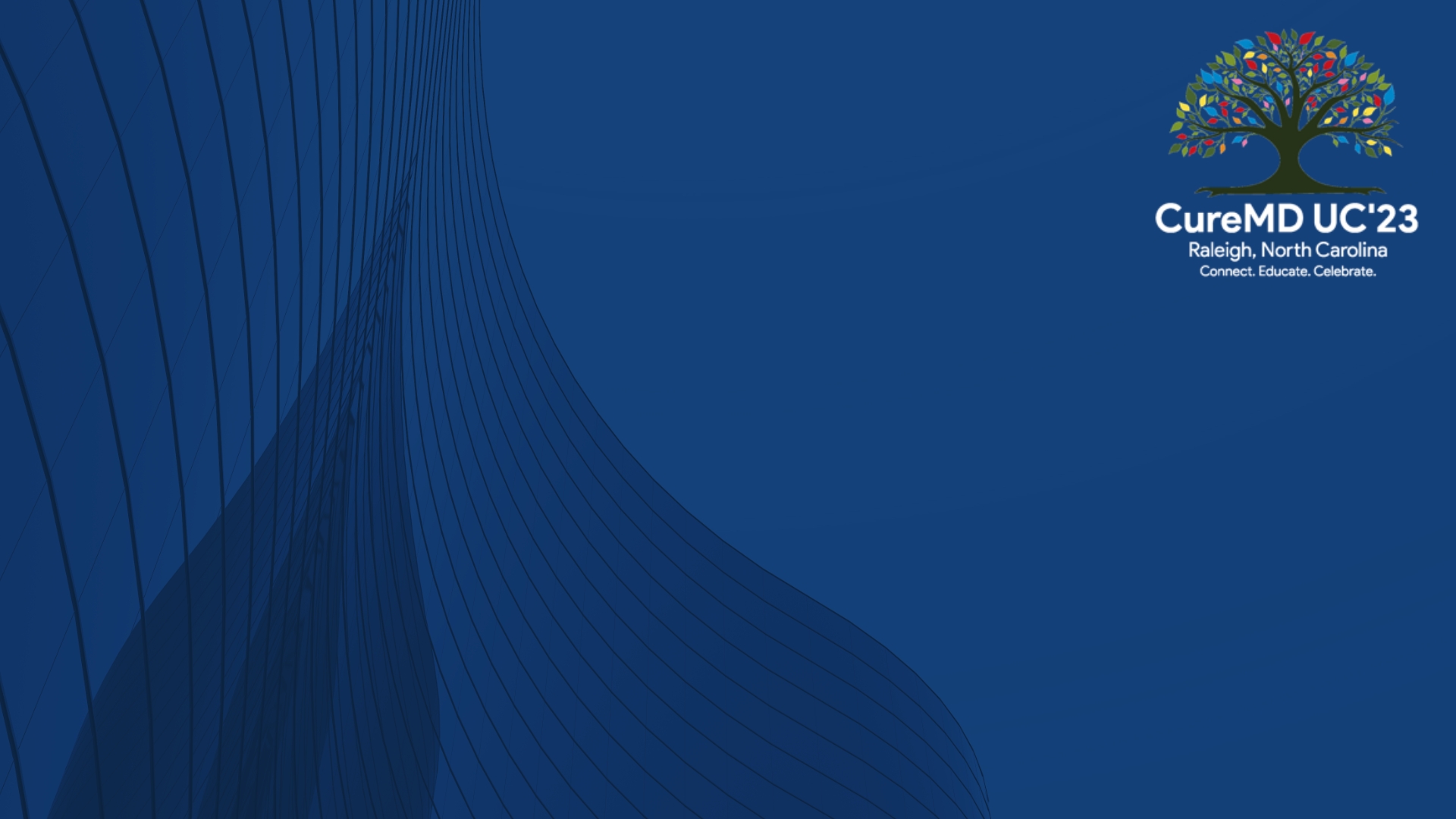 #1 Digital Patient Conversion Platform 
Secure better patient relationships
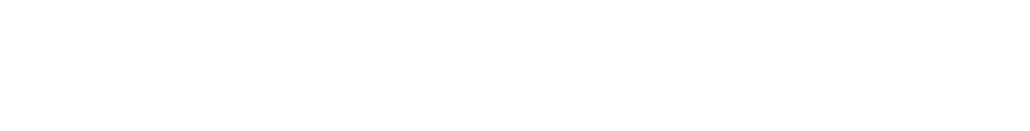 Be Found. Acquire. Engage. Delight.
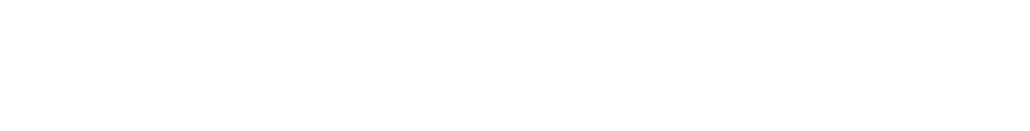 Ready to grow your practice?
Acquire new patients from your online presence
Modernize patient experience  Retain existing patients
Amplify the value of existing technology investments  Less busy work, more time to focus on patients
Protect patients and staﬀ with a paperless, touch free experience
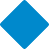 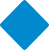 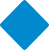 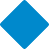 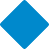 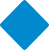 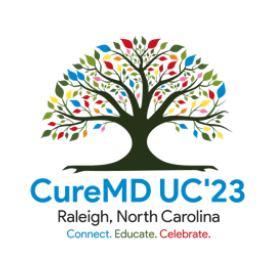 Online Booking
novelHealth Online Booking allows you to open scheduling access to your patients.Using the Book Online Button, patients can easily see your availability and book their next appointment.WHY SHOULD YOU GET ONE?- Get bookings when your office is closed. About a third of appointments madewith the Book Online Button happen outside regular working hours.- Self scheduling & better. Patients can see your available time slots and book appointments – without the hassle of returning email or calls. And if you’d like to manually review before confirming appointments, turn that setting on – its’ easy.- Reduce dependence on staff availability. Check insurance eligibility, pre-screen patient’s visit eligibility and even collect copay/visit fees online.
Easy Booking. Anytime.  Right From Your Website.
Practices see an average of  27% more new patient  bookings after adding the  Book Online button.
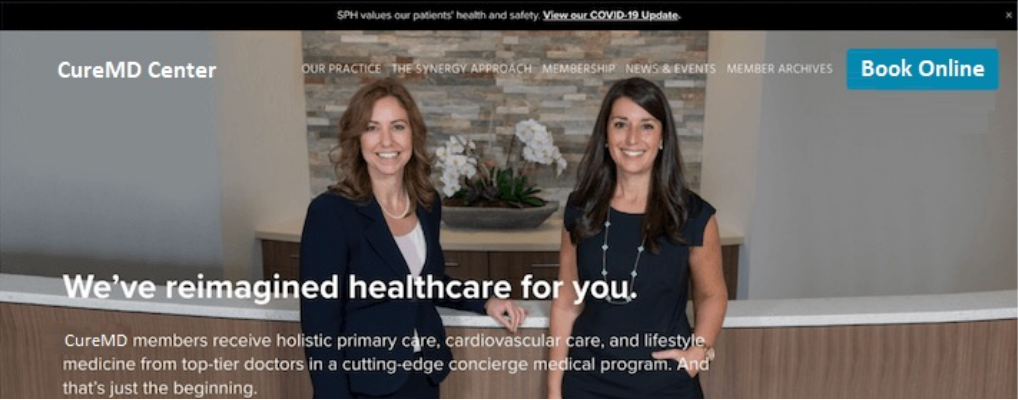 Online Booking Workflows
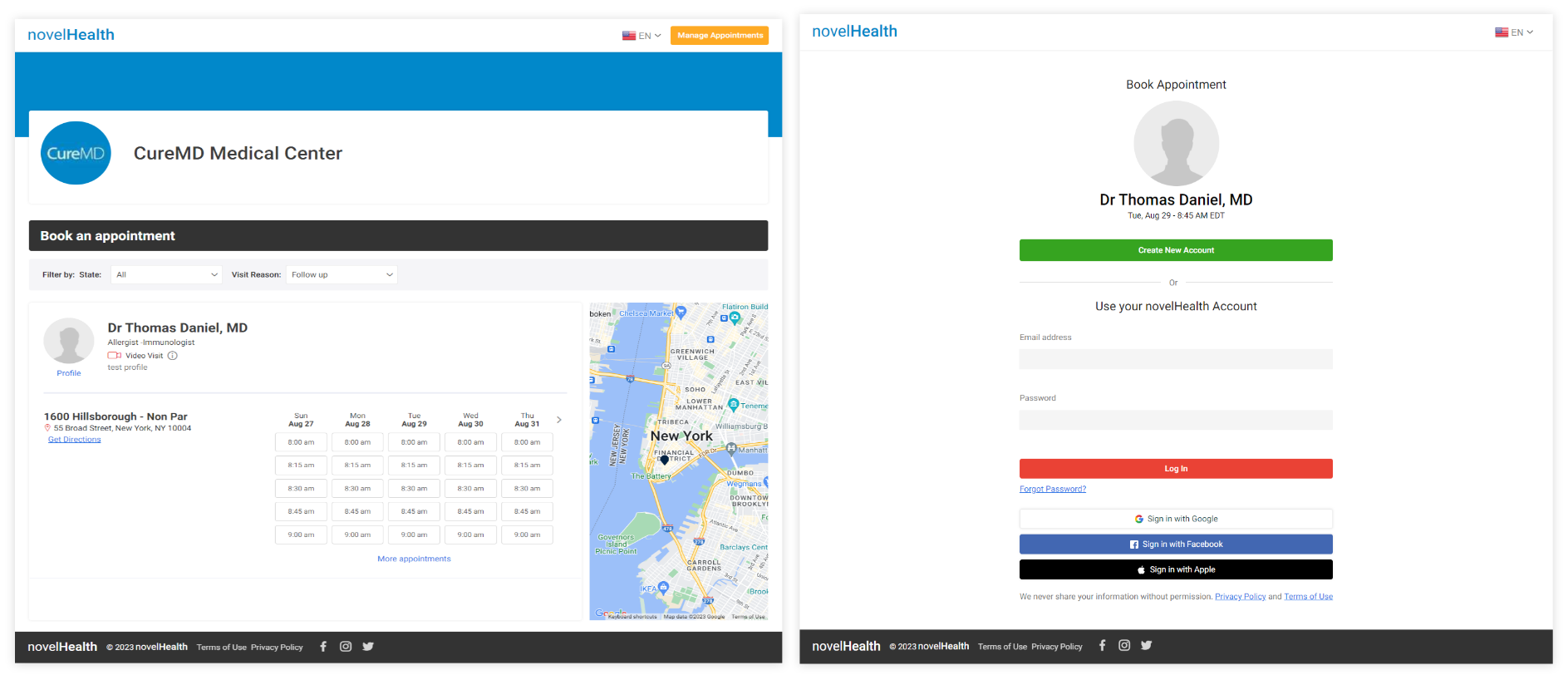 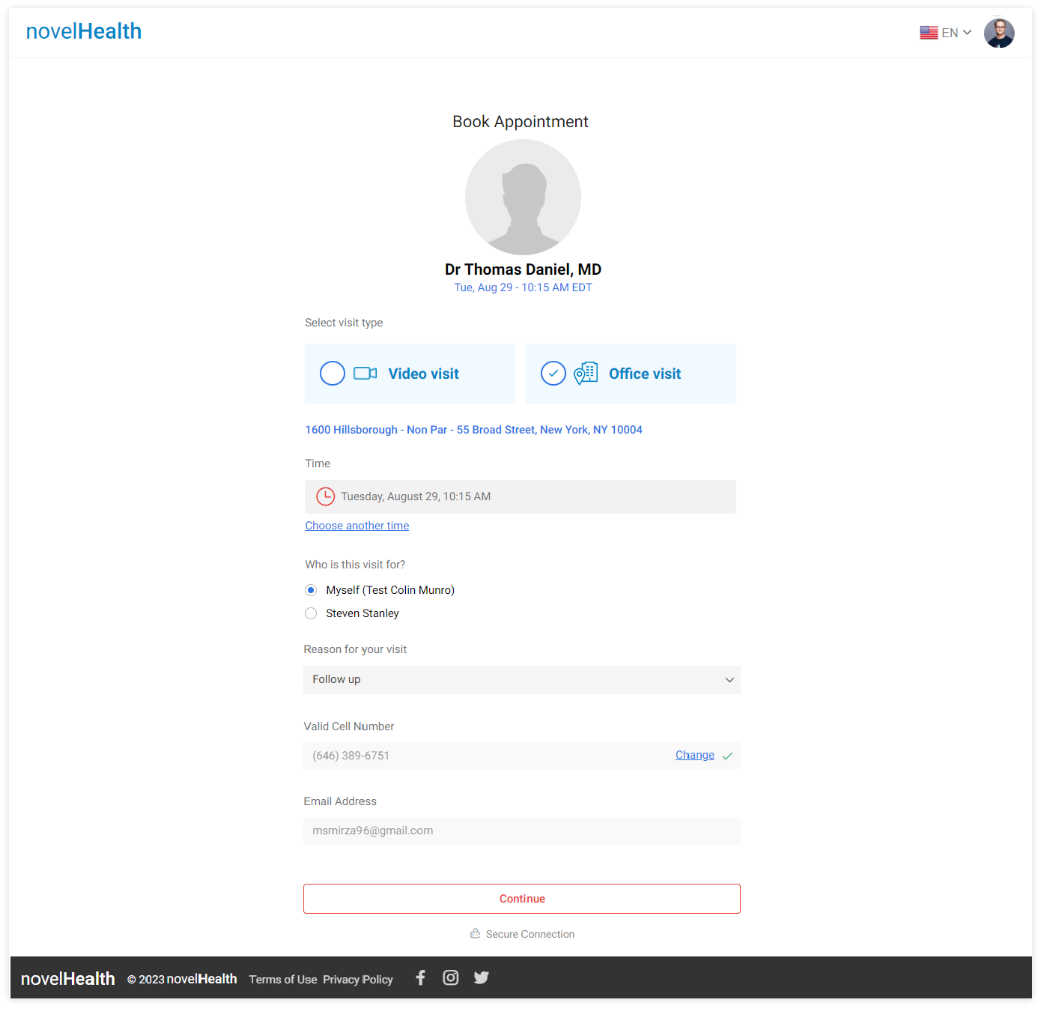 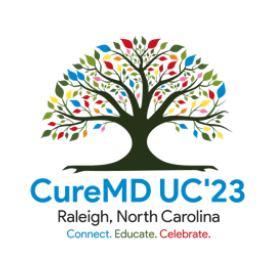 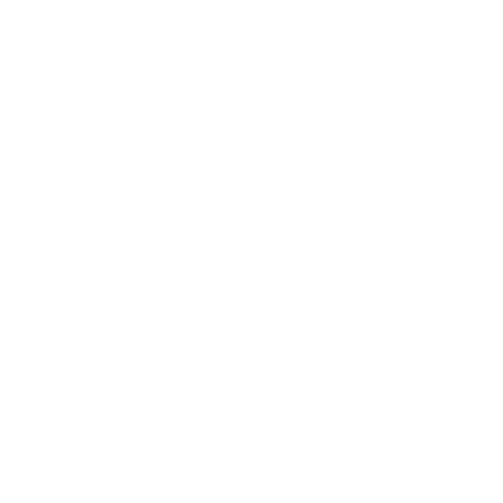 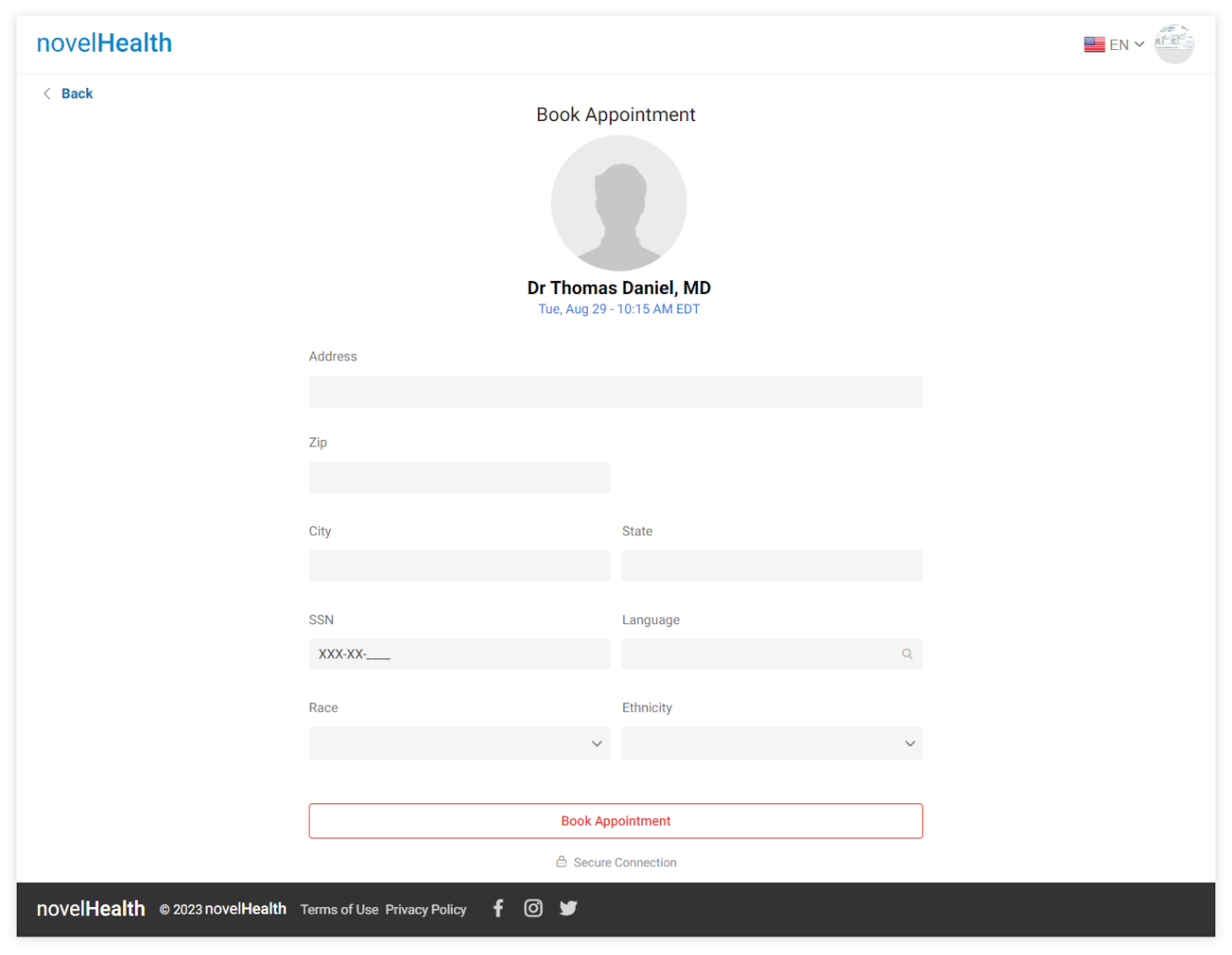 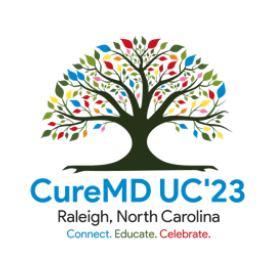 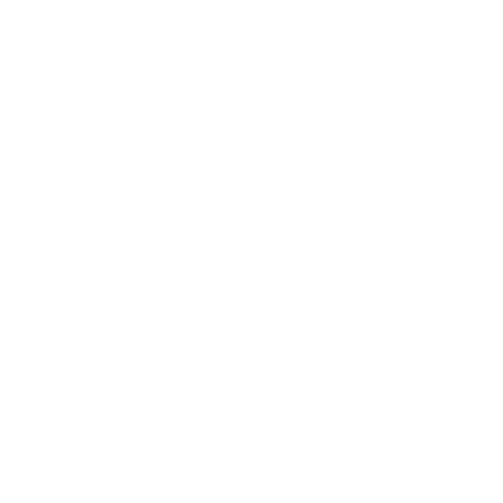 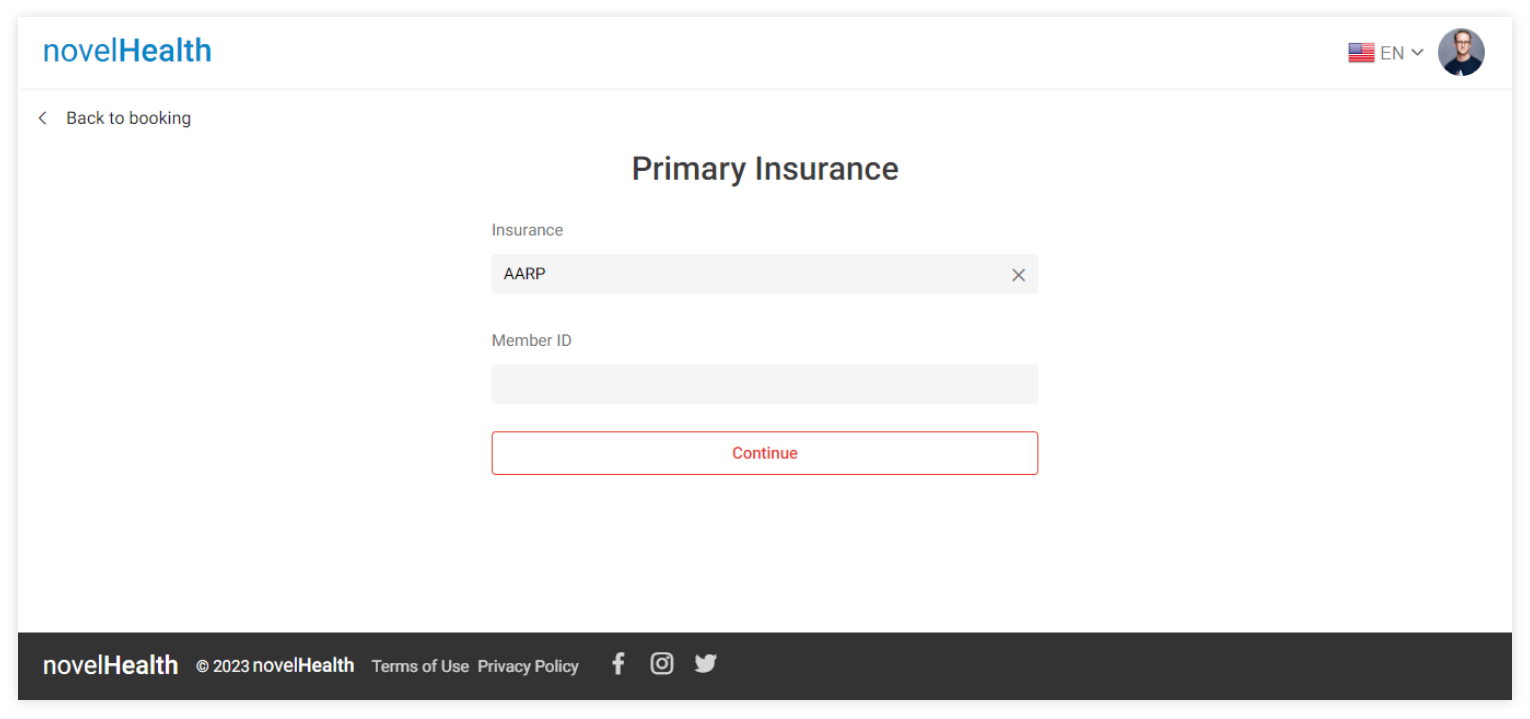 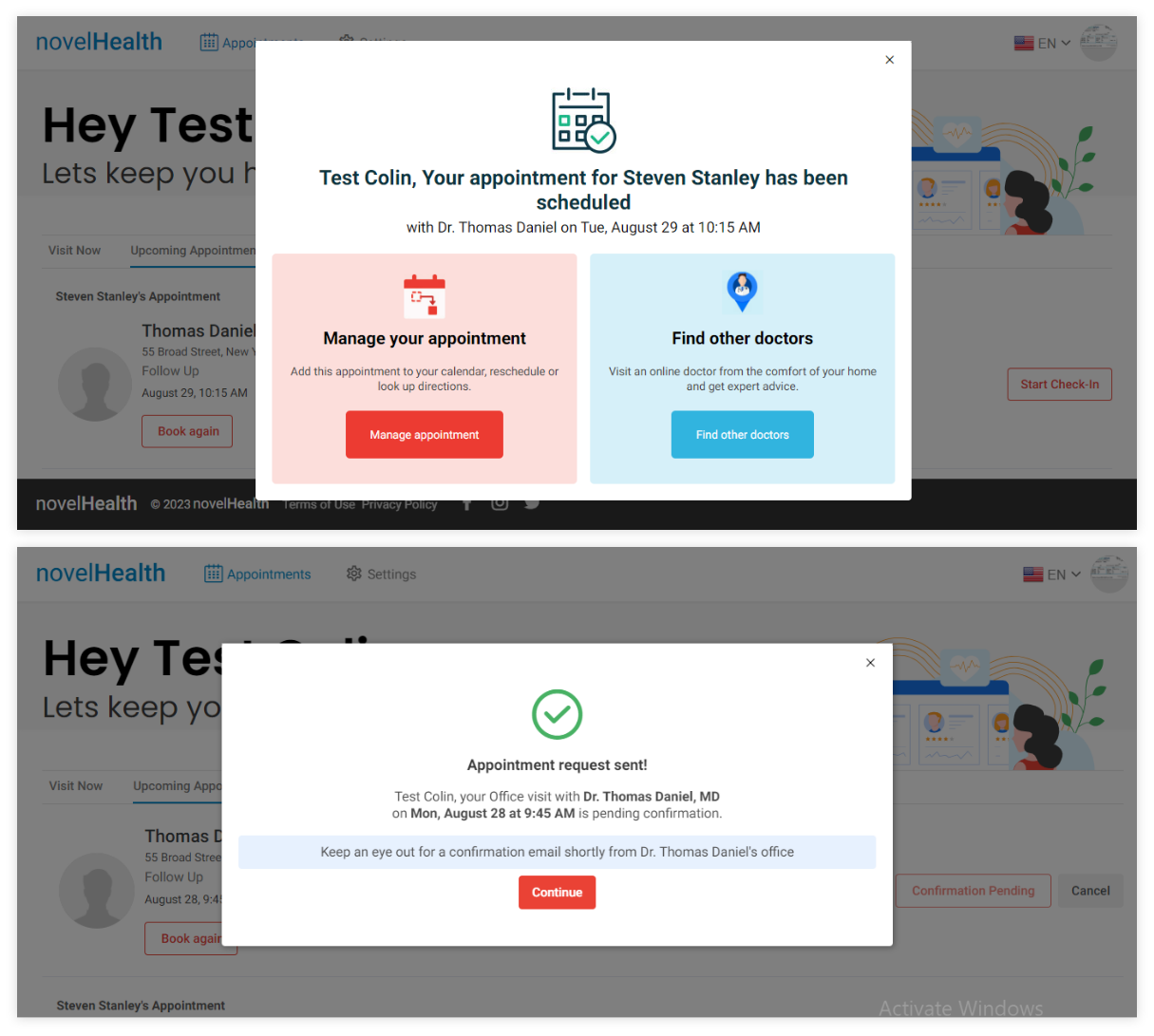 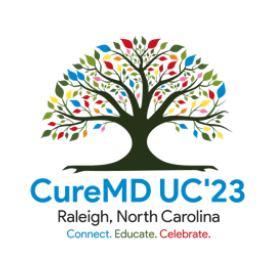 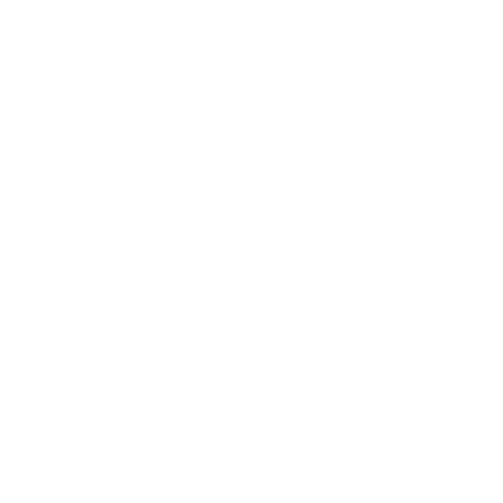 New Appointment Synced with CureMD Scheduler
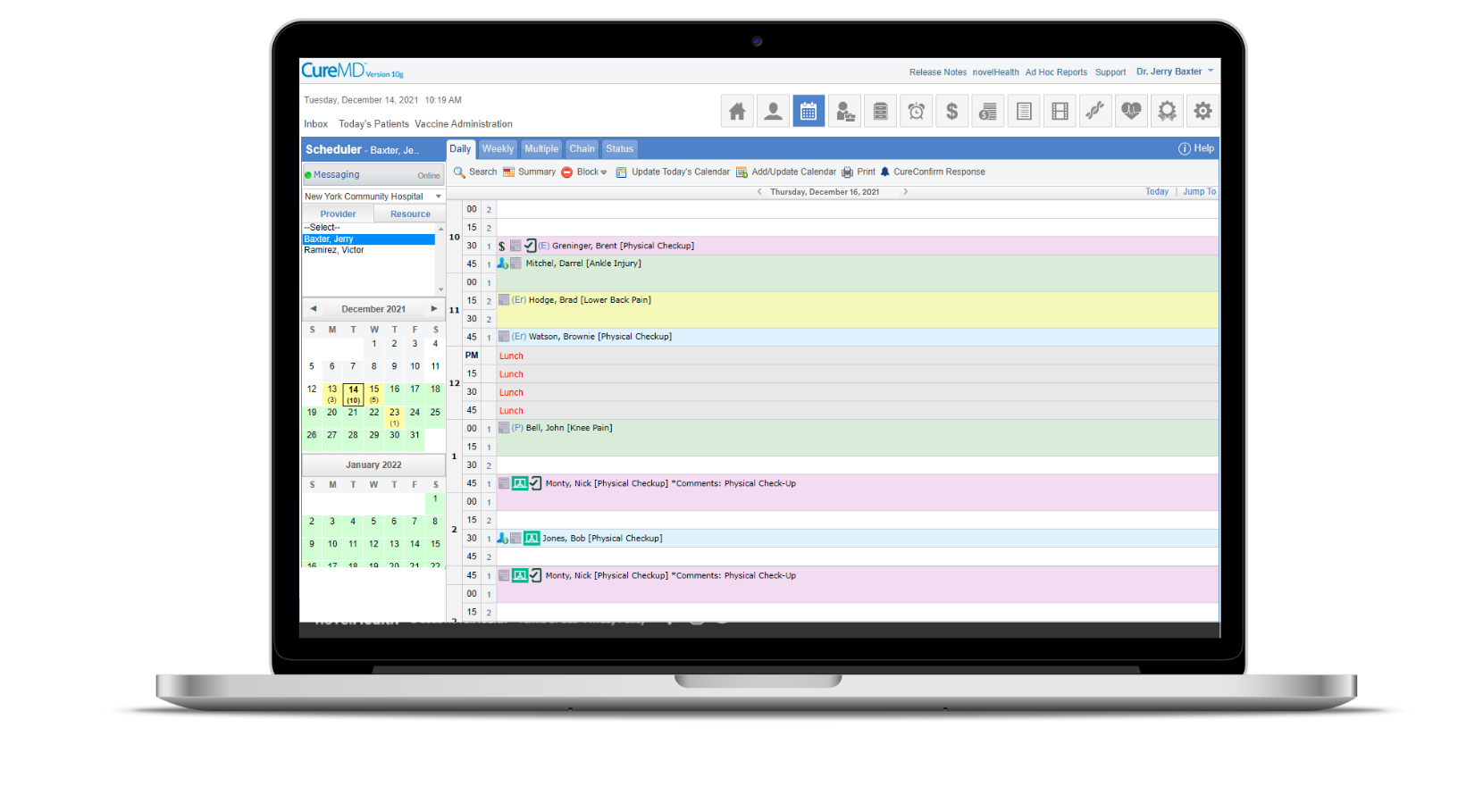 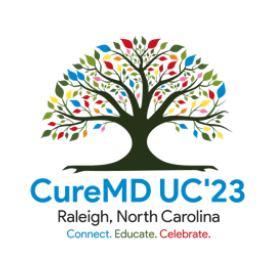 Digital Check-In
A safe, convenient and configurable check-in experience for patients and staff. The workflow begins through a simple text message with a secure link to the check-in process. No app download required.
Automate Your Front Oﬃce
80% of patients would switch providers for  greater convenience.
Give your patients a secure, easier way to  check-in online, on their time, from any device.  It’s safe, convenient, and easy to use — for  patients and your front desk.
With novelHealth Contactless 
Check-In, patients can:
Verify address and personal details

Scan insurance cards and licenses

Confirm insurance coverage

Sign consent forms

Make payments (co-pays, deductibles, balances)

Save card on file

Complete clinical intake

Provide medical history, allergies, medications, family, and social history etc.
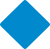 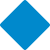 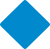 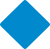 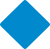 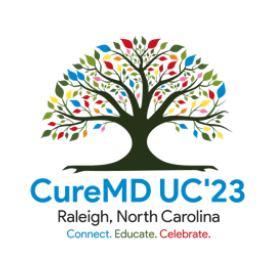 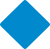 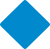 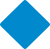 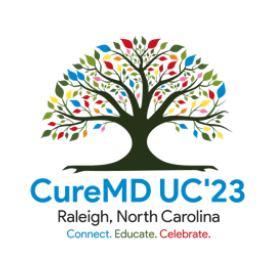 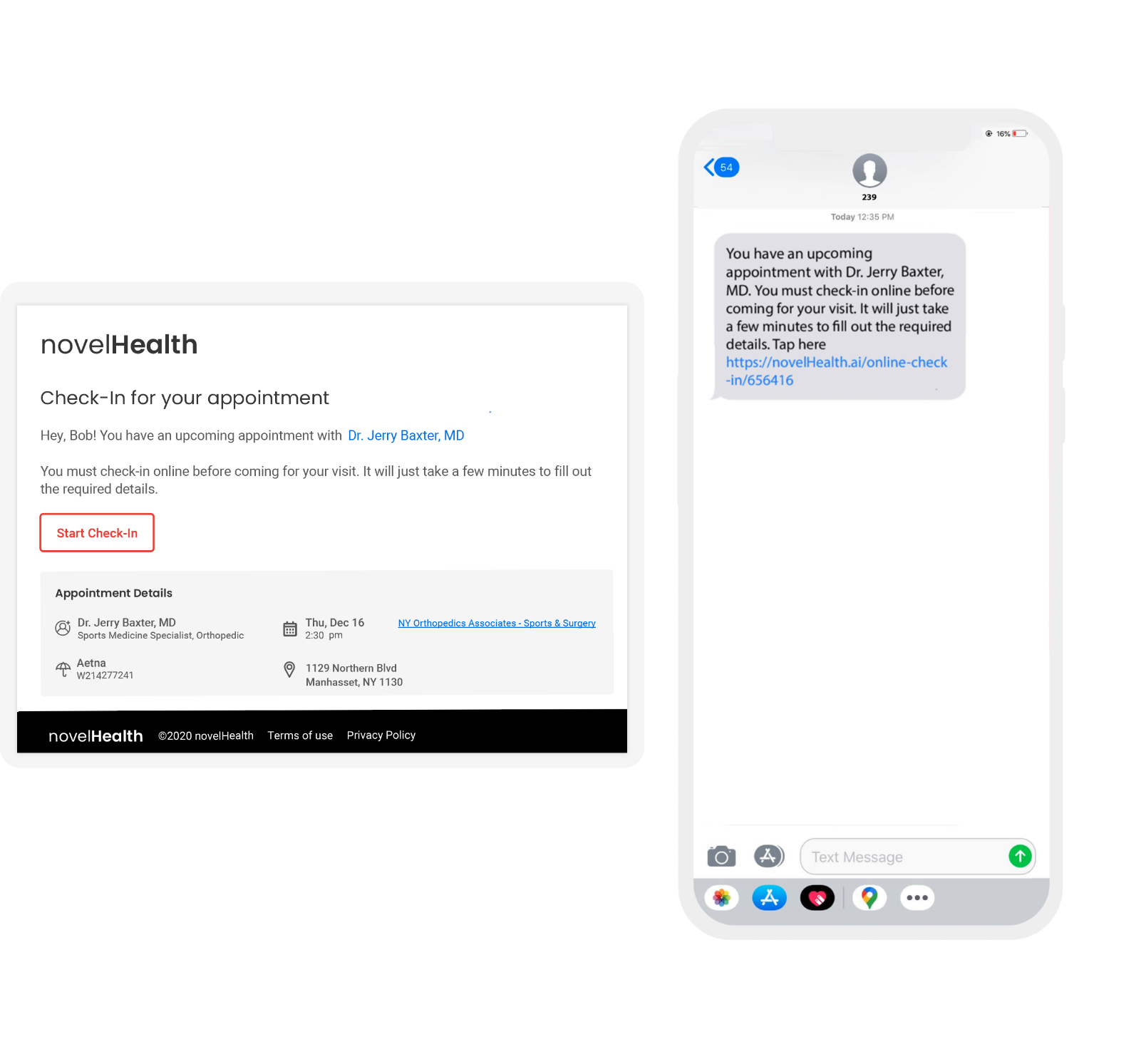 The patient receives a reminder to  check-in, three days before his  appointment
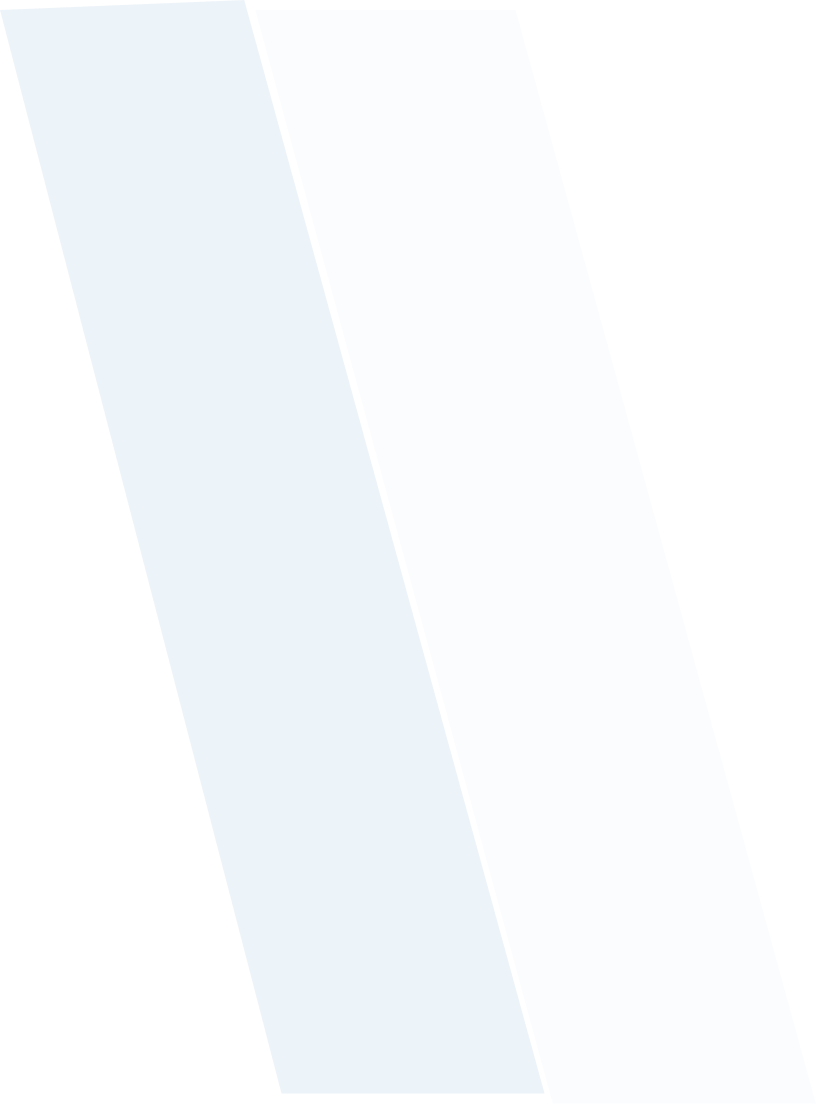 Digital Check-In
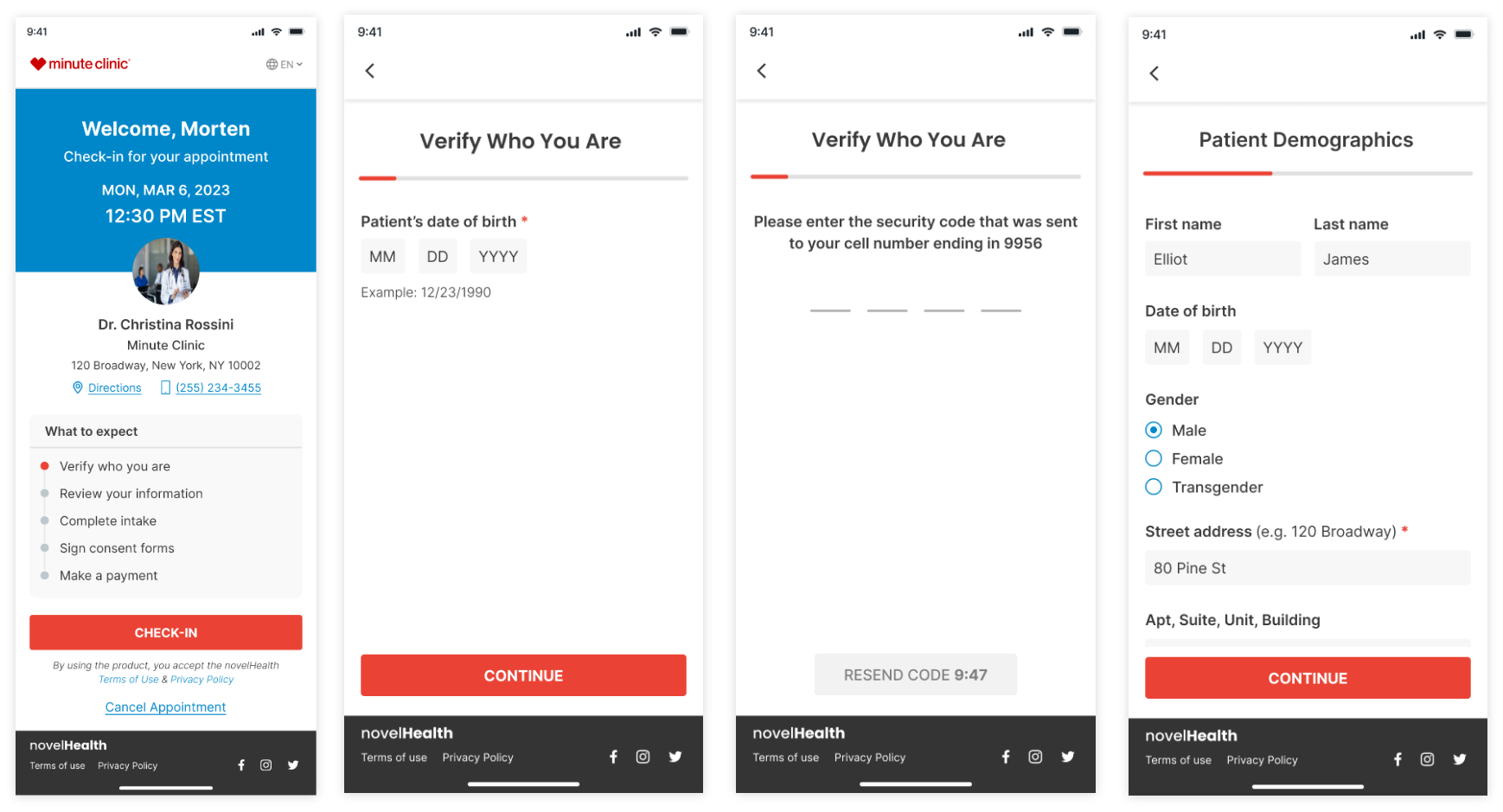 Digital Check-In
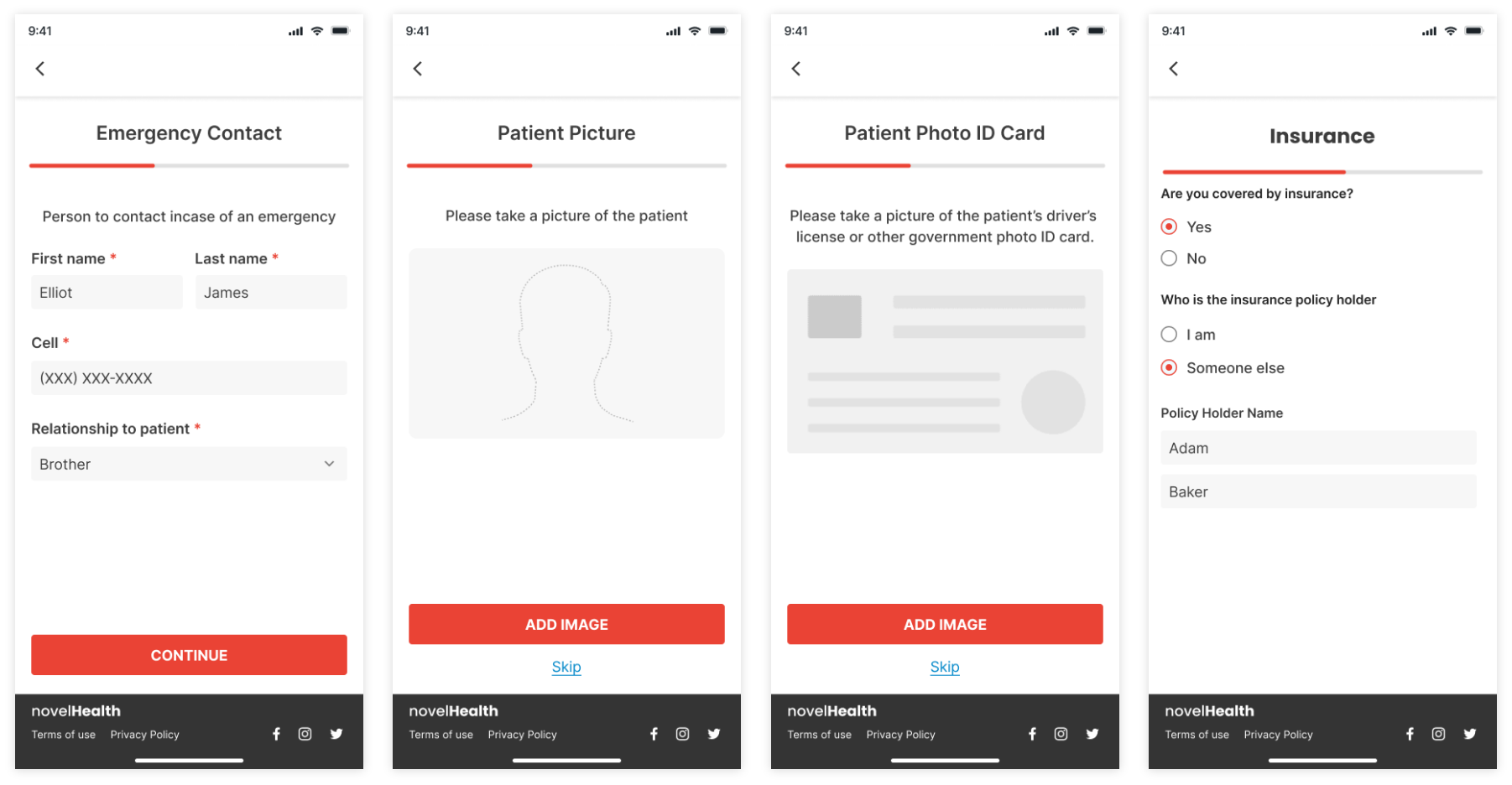 Insurance information synced with CureMD
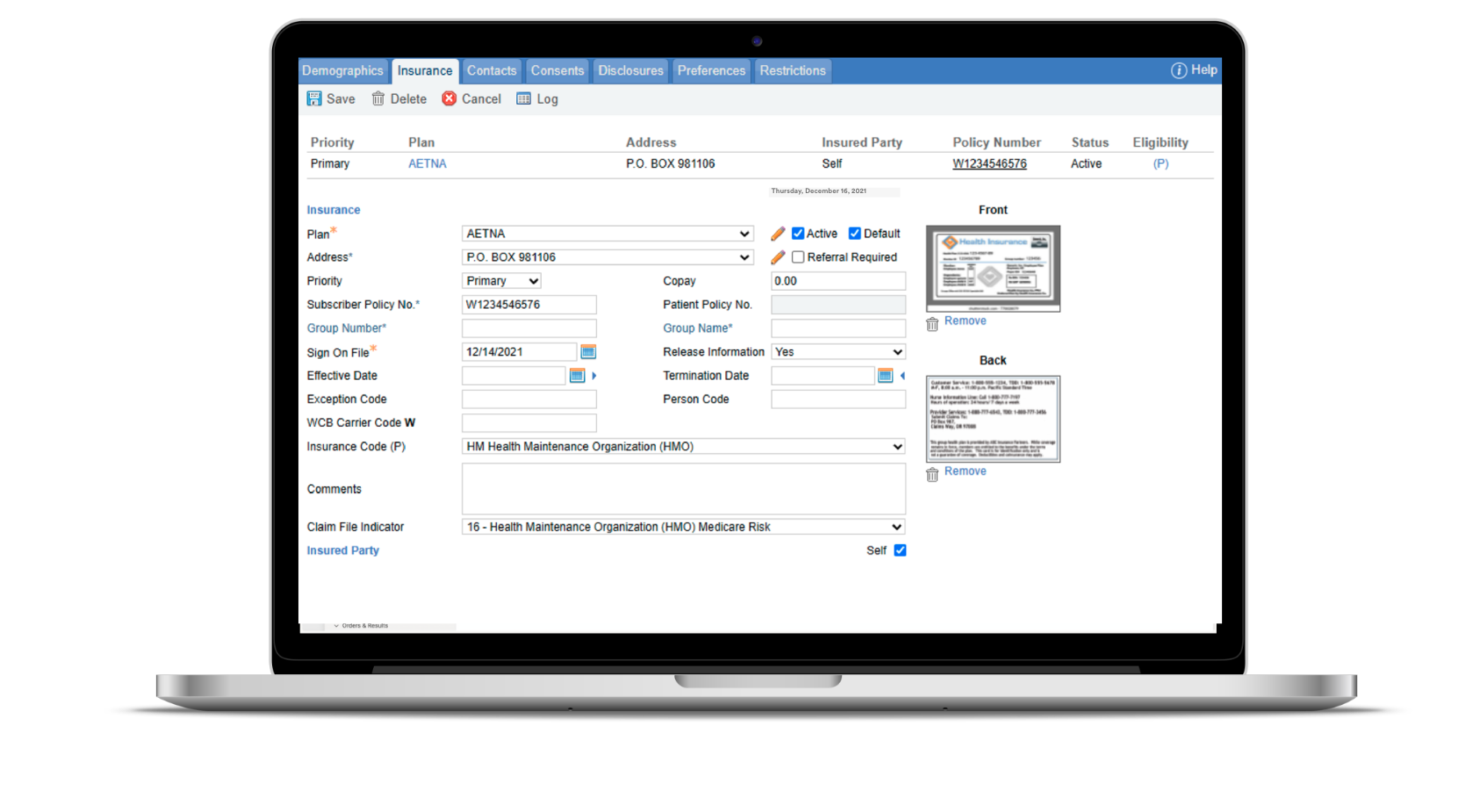 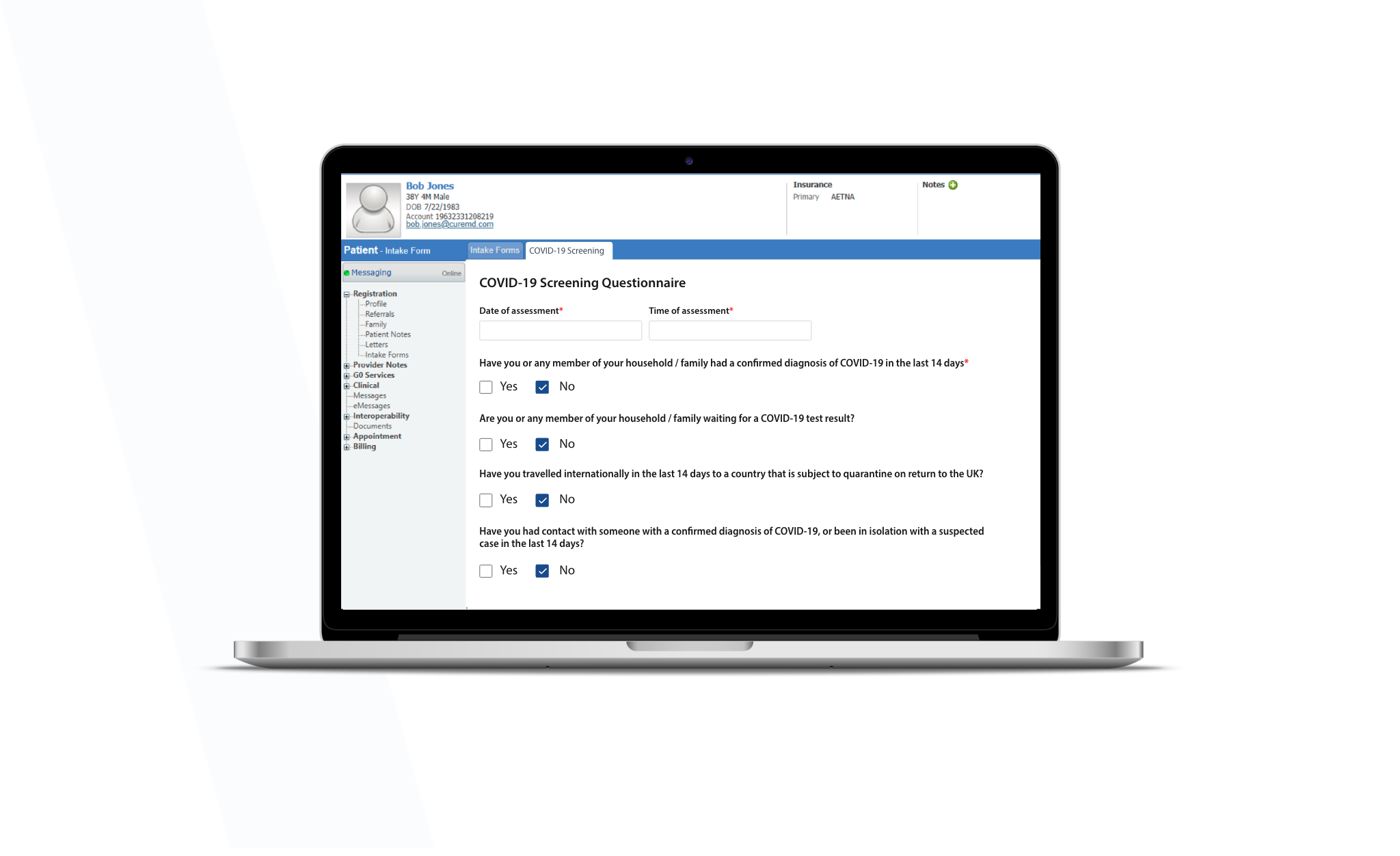 Screening forms synced with CureMD
Digital Check-In
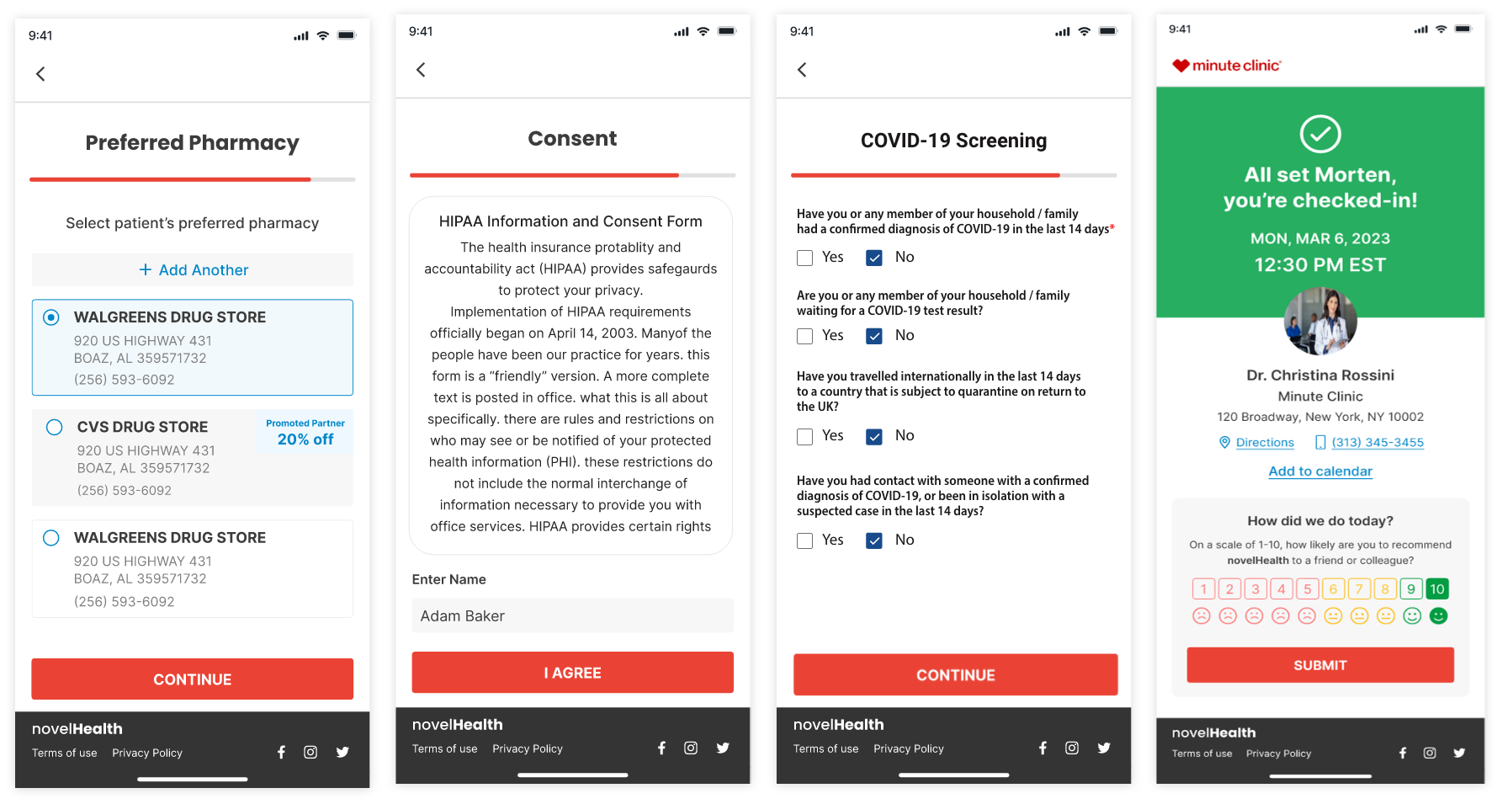 Consents synced with CureMD
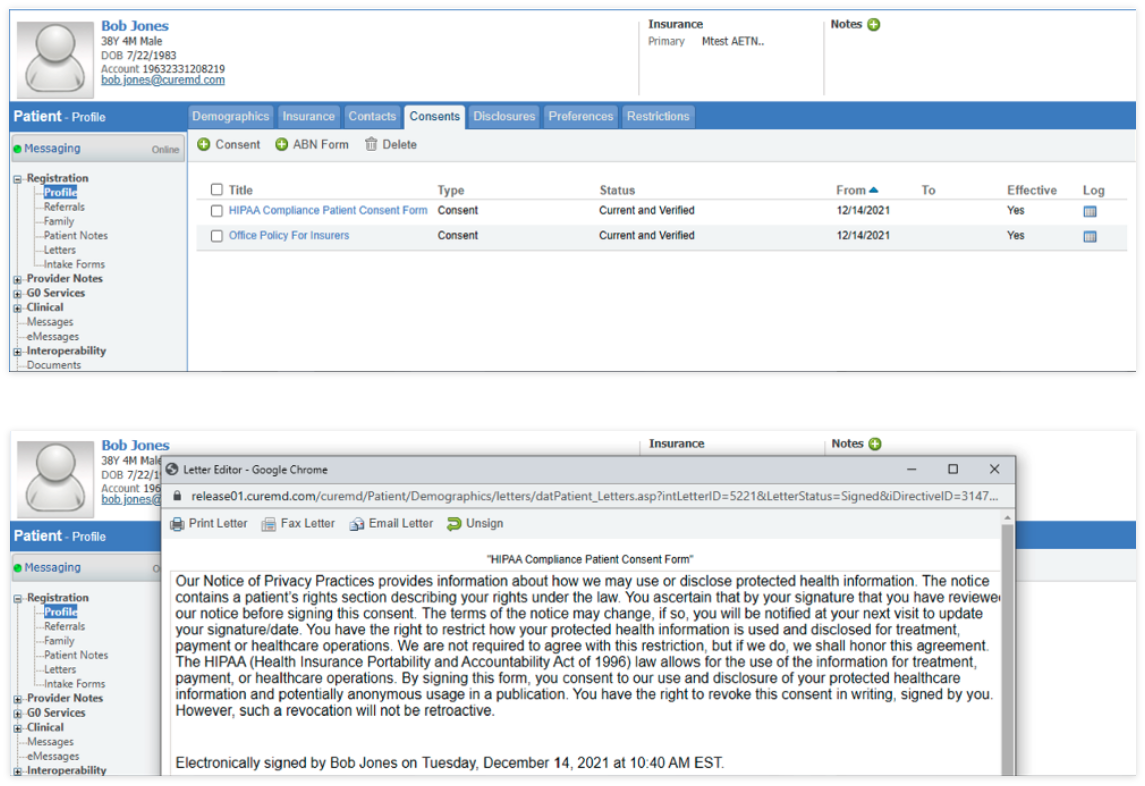 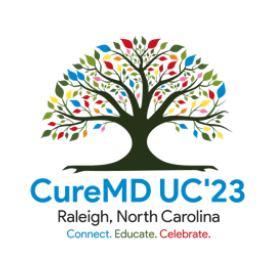 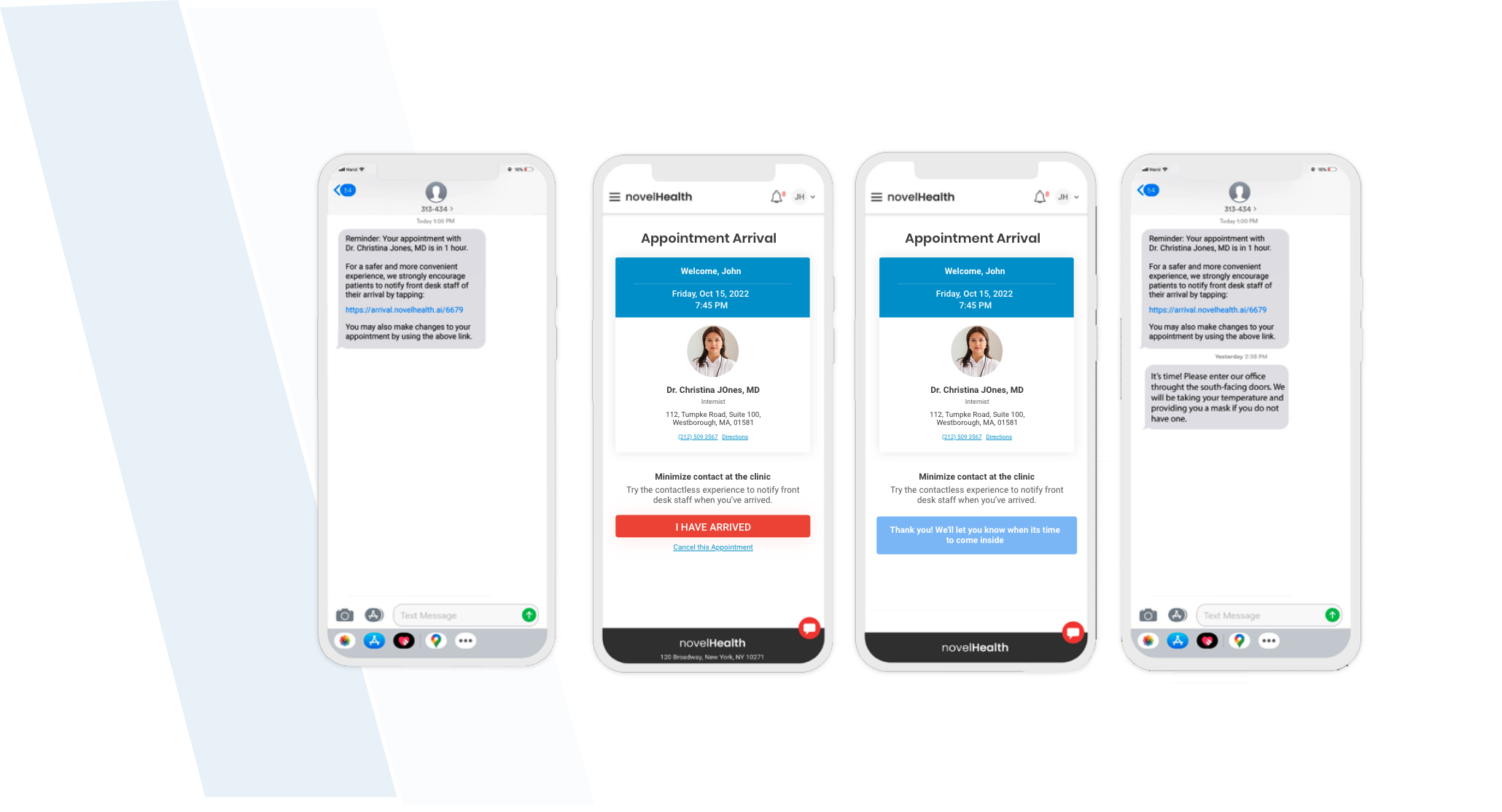 On the day of appointment..
Arrival / Waiting time displayed on the practice dashboard
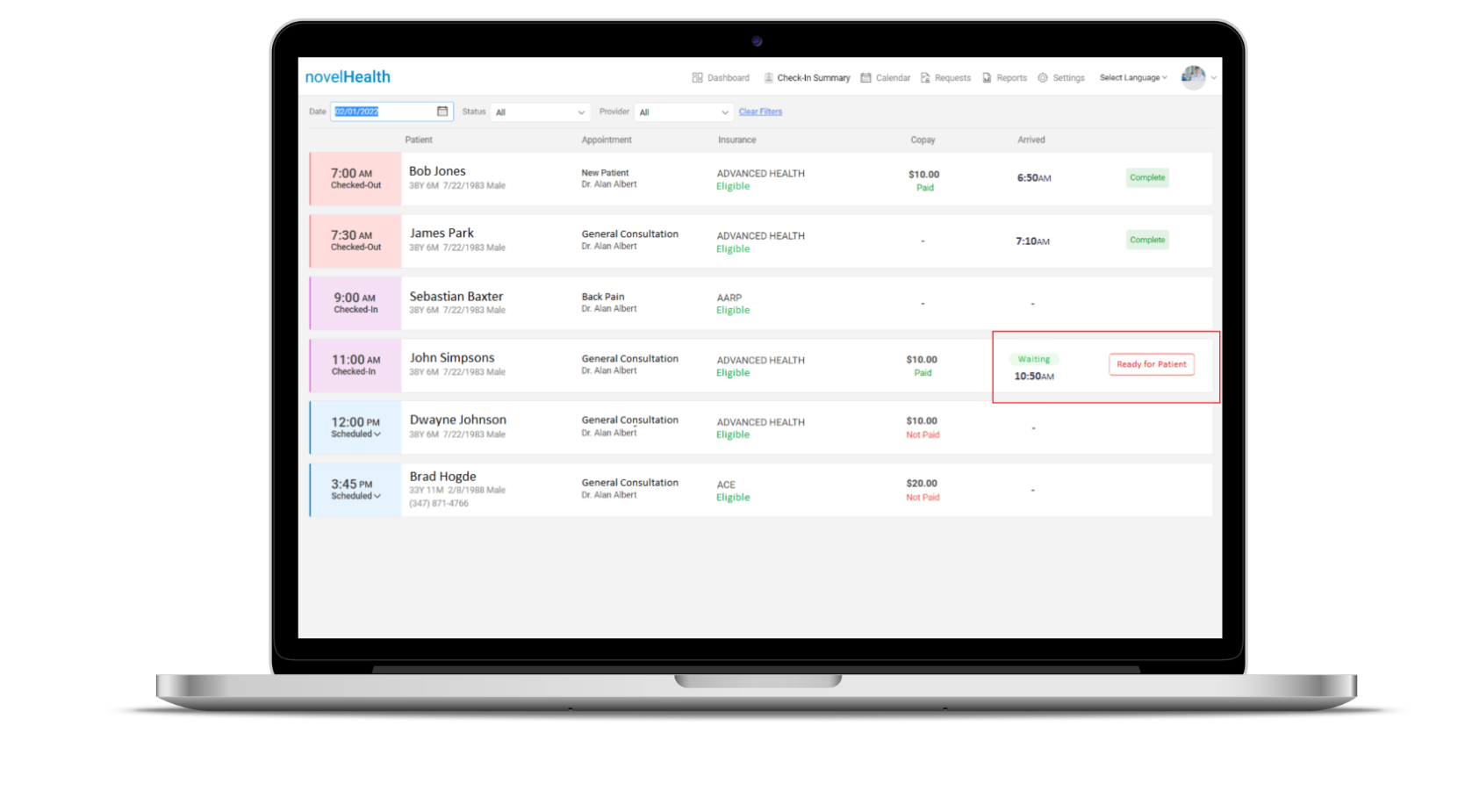 Patient Surveys
Easily accessible feedback helps  care teams better understand and  exceed patient expectations.
Send Surveys – Patient satisfaction surveys are sent automatically after every visit,  via email and SMS/text.

Promote Sharing – Patients are invited to share their experiences on your practice  website. Address Issues – All urgent patient responses are sent directly to you
for prompt management.

Maximize Responses – An eﬀective delivery cadence gives patients
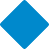 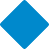 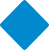 multiple opportunities to respond.
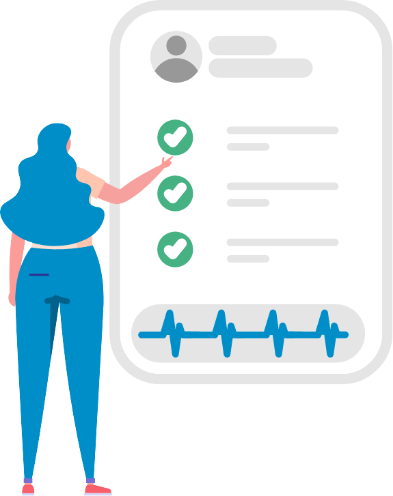 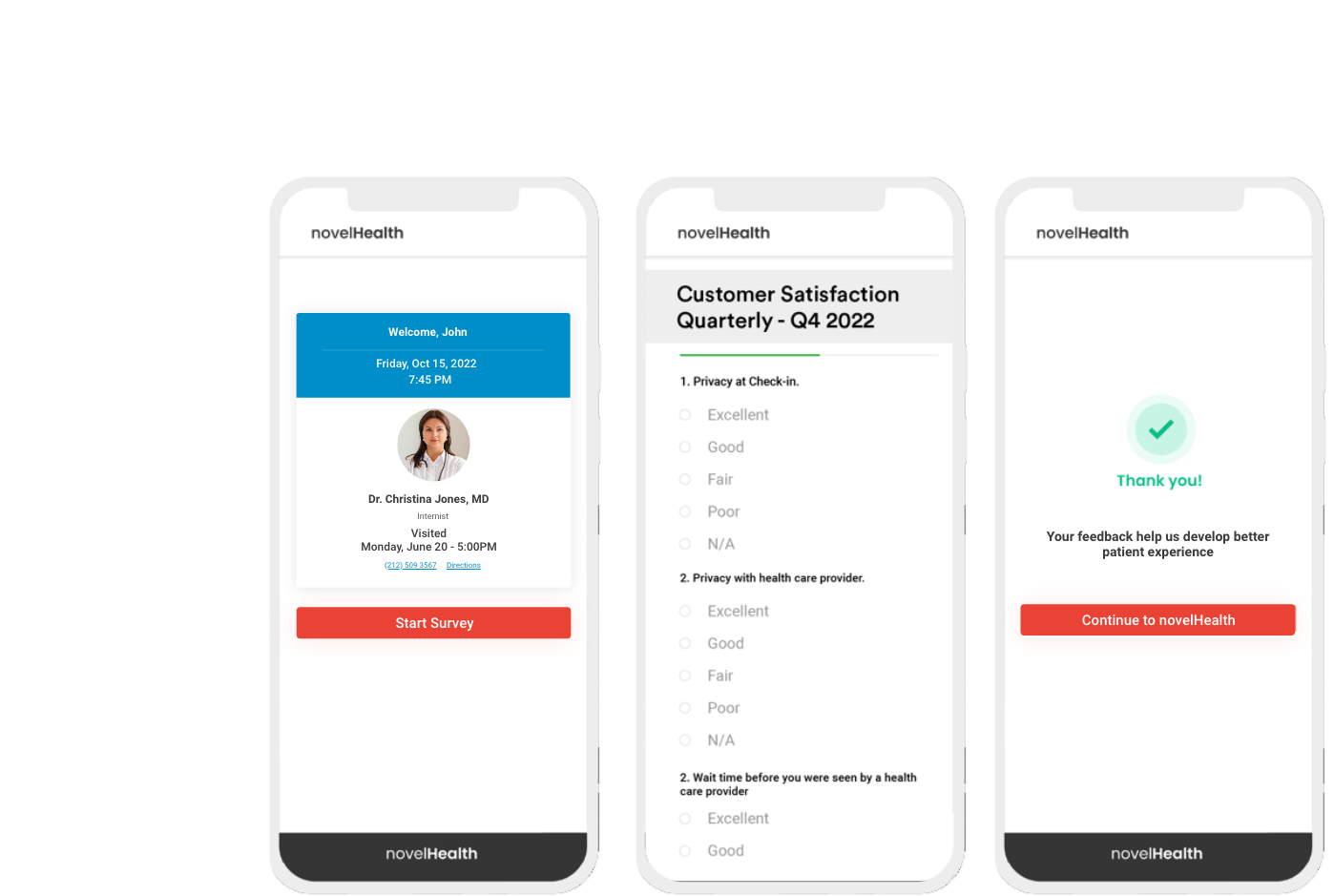 The patient fills out the survey questionnaire...
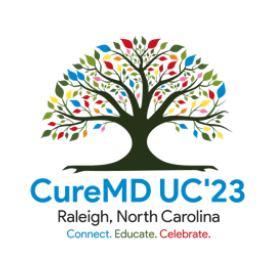 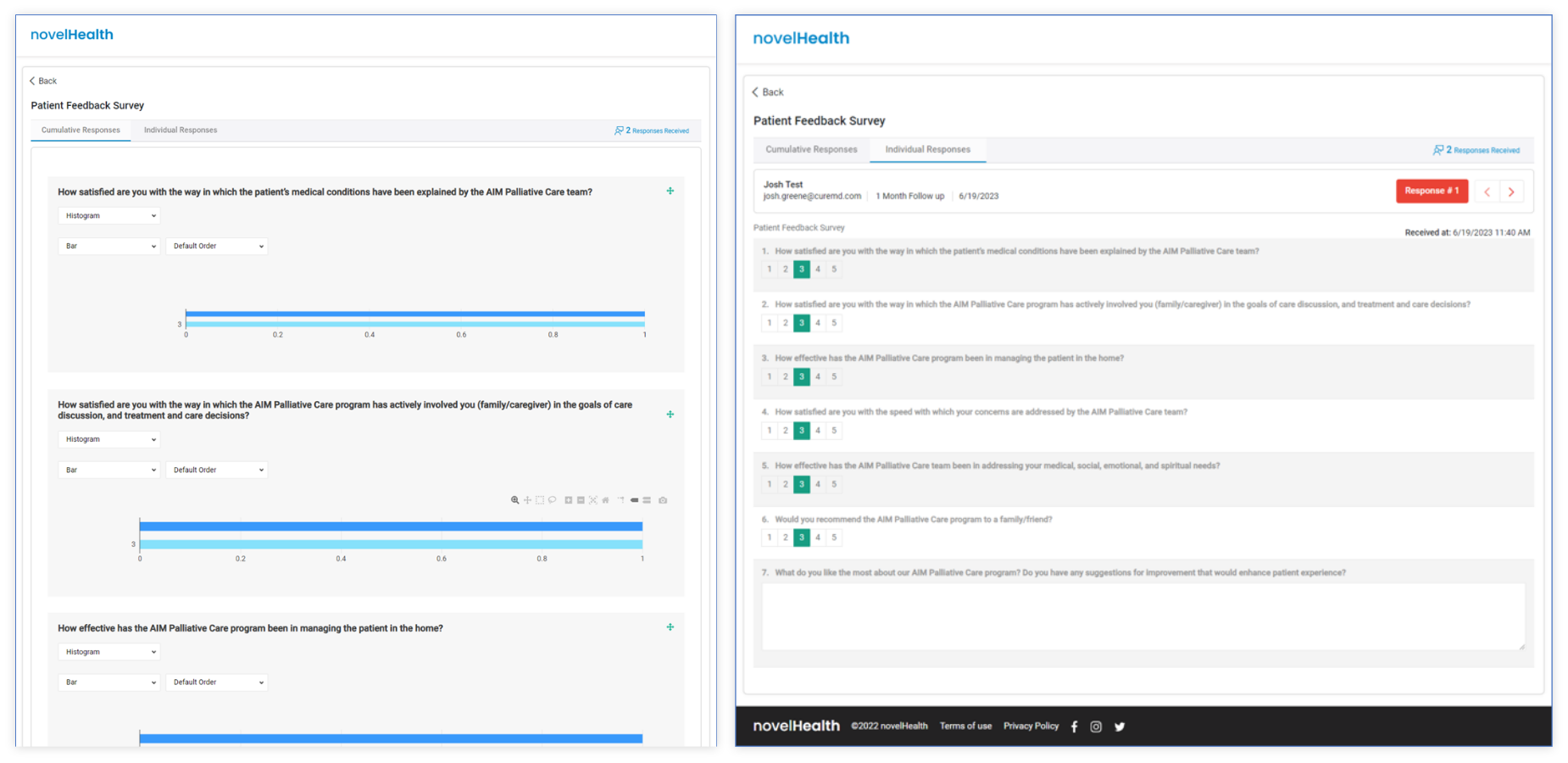 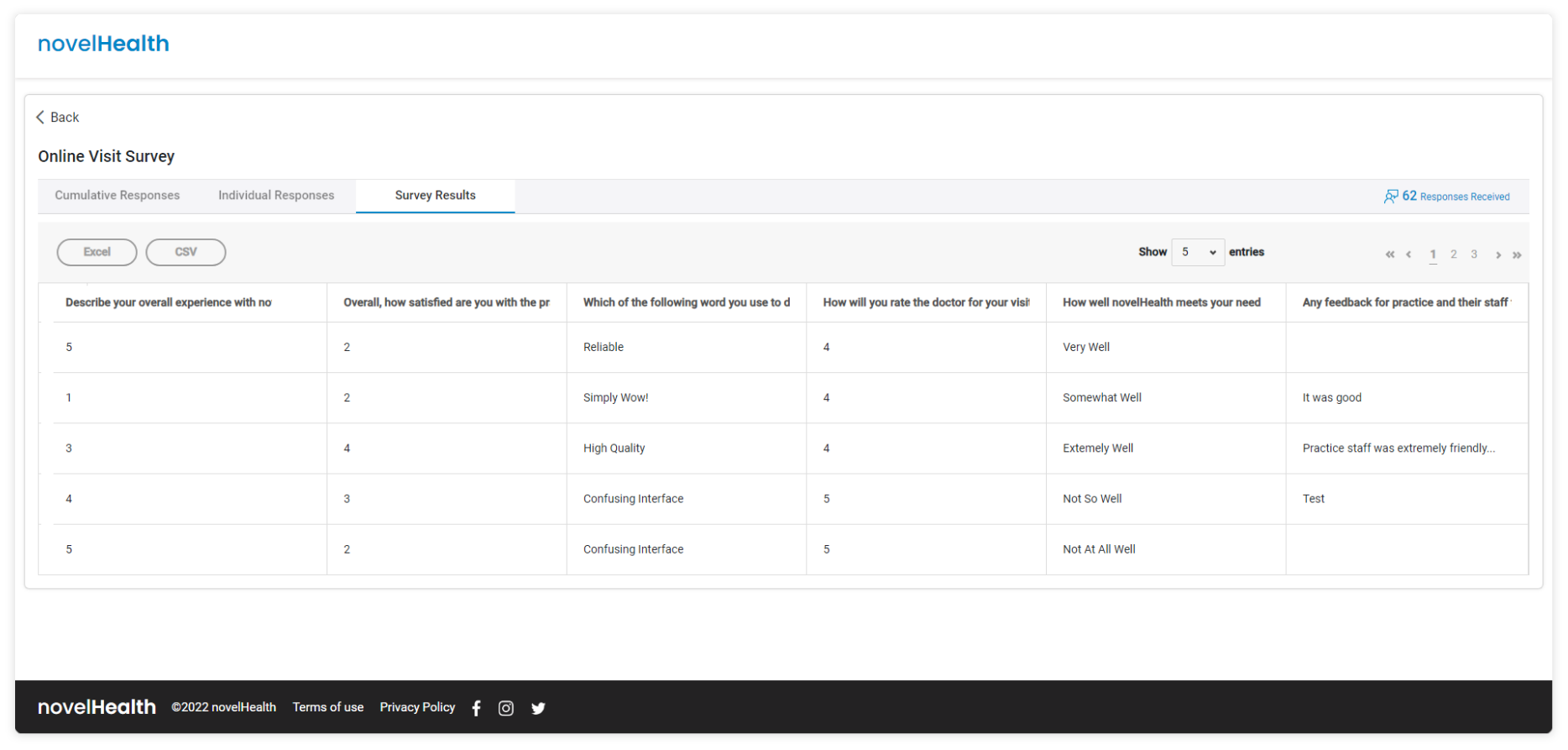 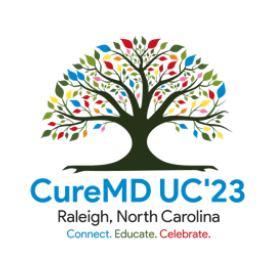 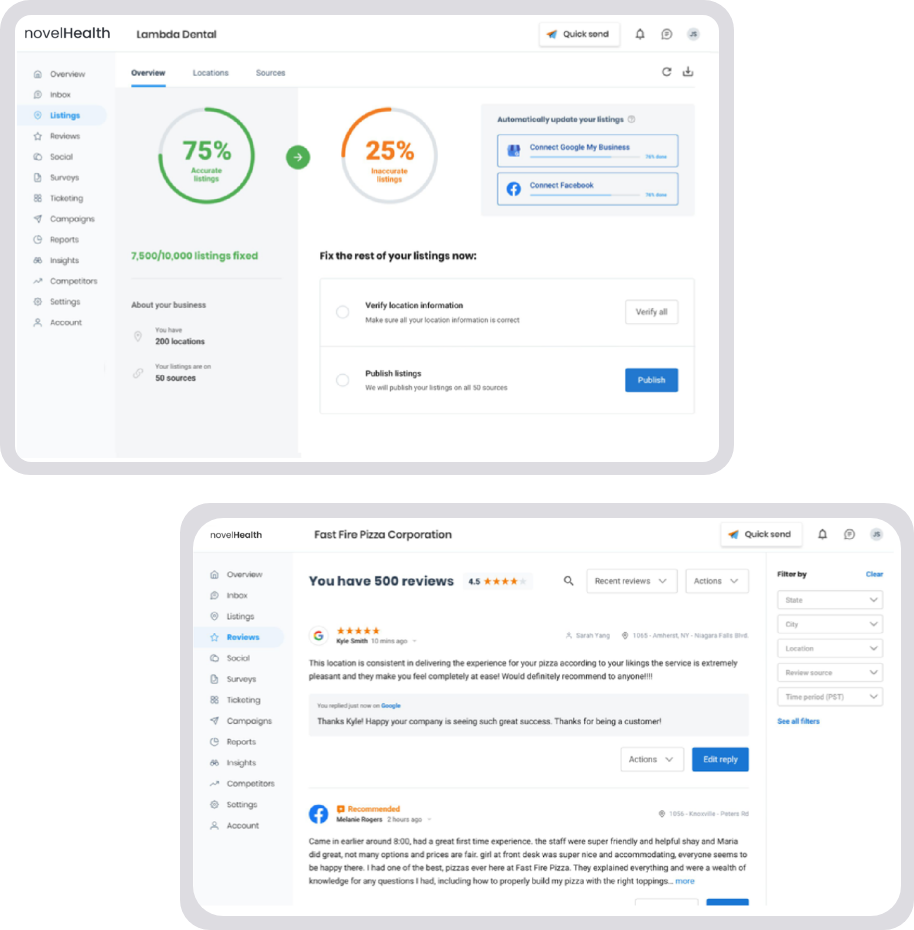 Reputation Management
Get more reviews automatically

Monitor all reviews in one place

Make reviews your competitive edge
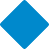 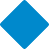 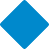 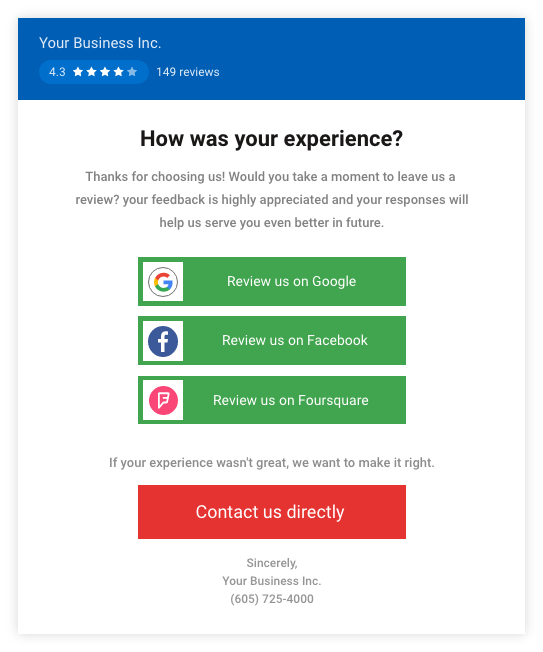 Your Business Inc.
Telemedicine
Enable Virtual Care.
Telemedicine that works for all ages
- simple, secure and cost eﬀective.
No apps to download, no login required
 HIPAA-compliant High-De nation Audio-Video experience
-  Optimized for global use

Our telemedicine platform is designed for practices of all sizes - optimize patient experience and provider's bottom lines. The solution integrates with any EHR with API - as well as in a stand-alone setting.
Provider sends a secure link to invite patients to their one-tap-to-join virtual waiting room, including online check-In, payment collection and documents the session notes.
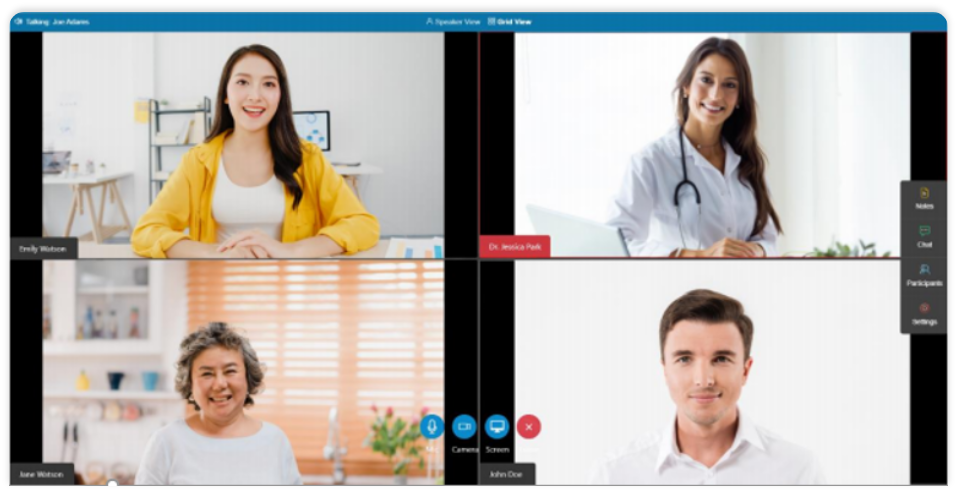 Fast, Flexible & Secure.
Helps you quickly & securely roll  out your vaccination program  for COVID-19 and Flu
Mass Vaccine Management
Our solution helps governments, healthcare providers and organizations transform  vaccination administration.
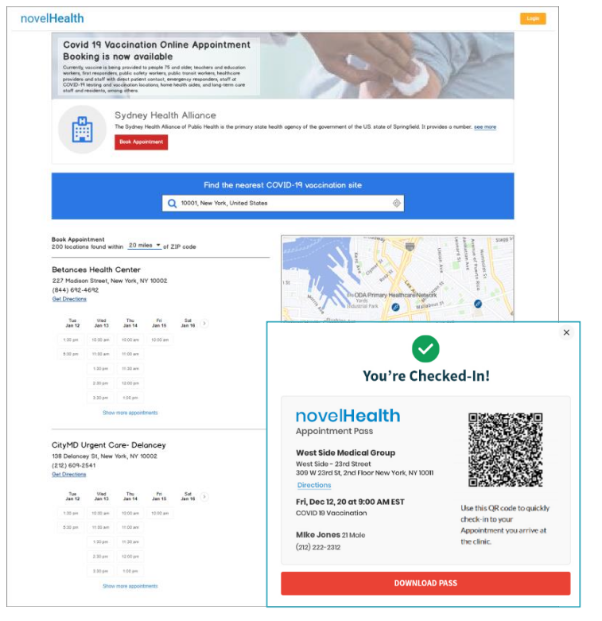 - Patient self-scheduling
- Vaccine administration & one-click
- Smart appointment con rmation & reminders
documentation
- Fast & streamlines virtual check-in
- Autonomous billing
- Vaccine eligibility & screening
- Outcome monitoring using surveys and so
- Waitlist management
much more!
- Automate patient intake for vaccine visits

including consents, questionnaires etc.
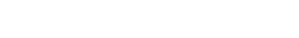 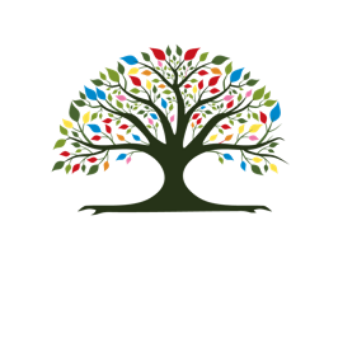 Upcoming Features
Patient Clinical Intake
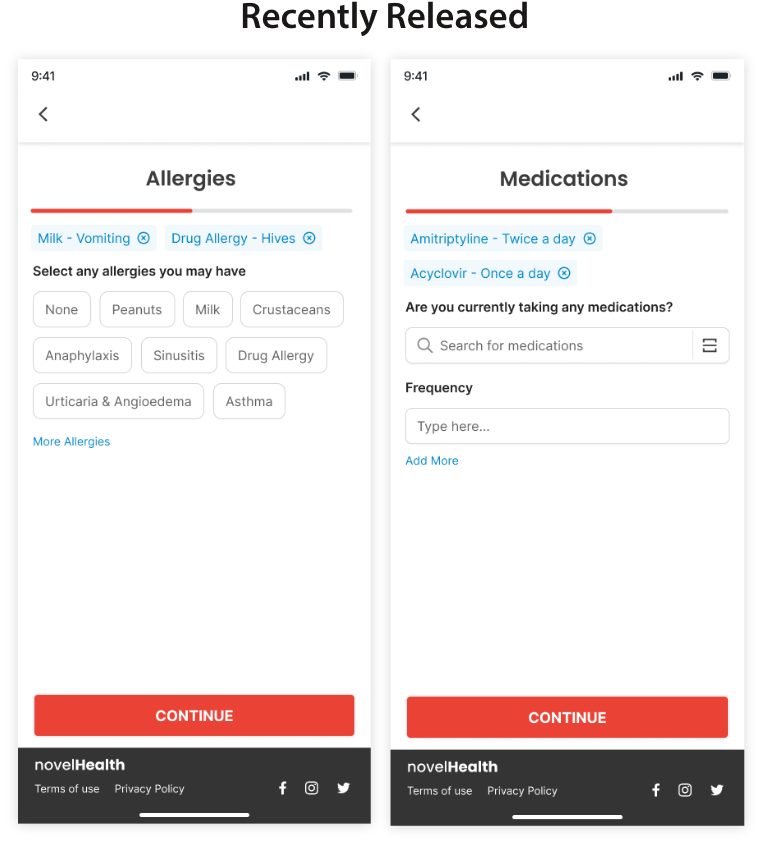 Patient Clinical Intake
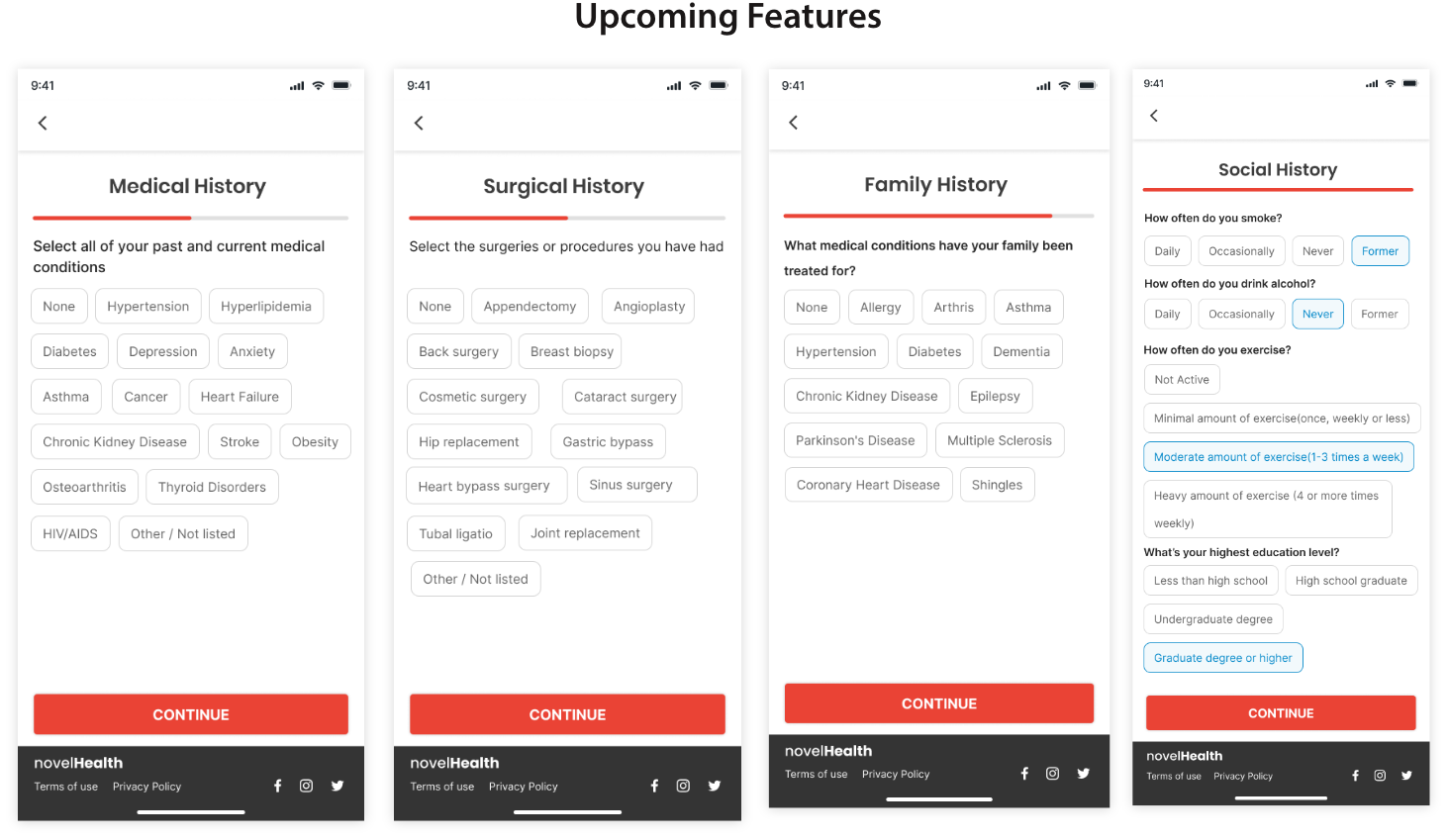 Interactive Patient Messaging
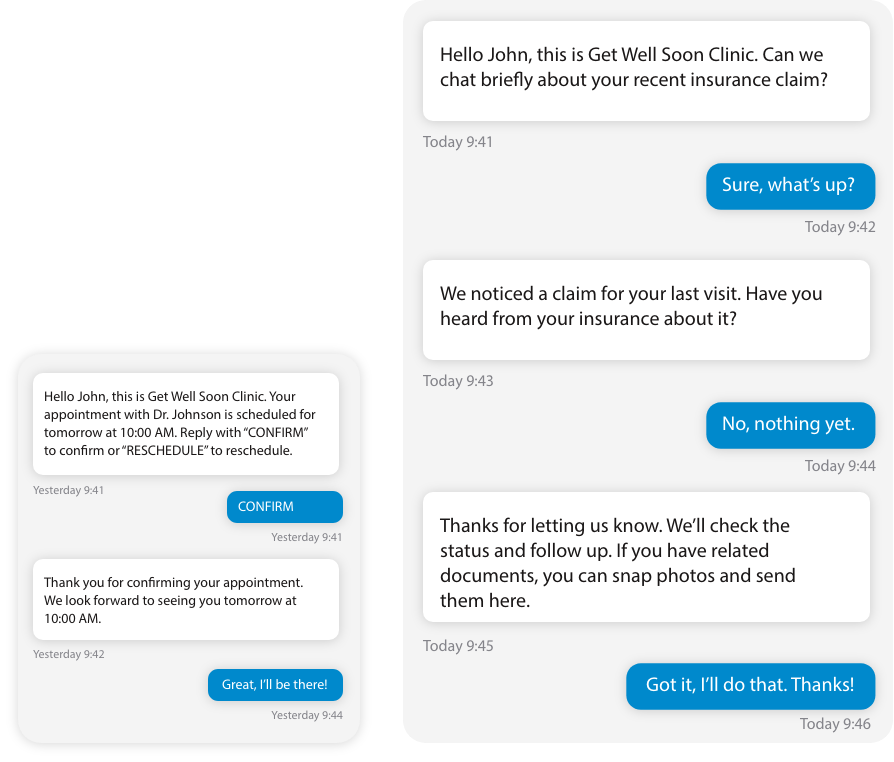 Connect with your patients through their preferred channel - text messaging.
Improve engagement and build stronger relationships.
Appointment Management Made Easy - Get patient con rmations for their upcoming  appointment, and oﬀer them option to reschedule appointments via text - enhancing patient
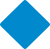 compliance and reducing no-shows.
Instant Messaging Between Practice and Patient - Unlock the  power of real-time communication. Patients can respond directly  to messages, fostering a dynamic and personal connection.
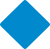 Dedicated Practice Number - Establish trust with your patients  using a dedicated mobile number. It’s your direct line for quick  and reliable communication.
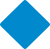 Thank You
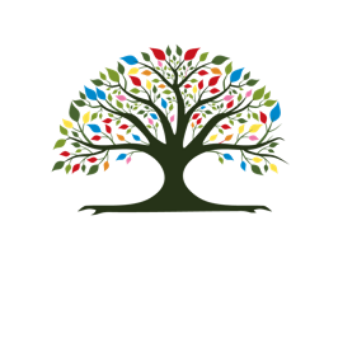